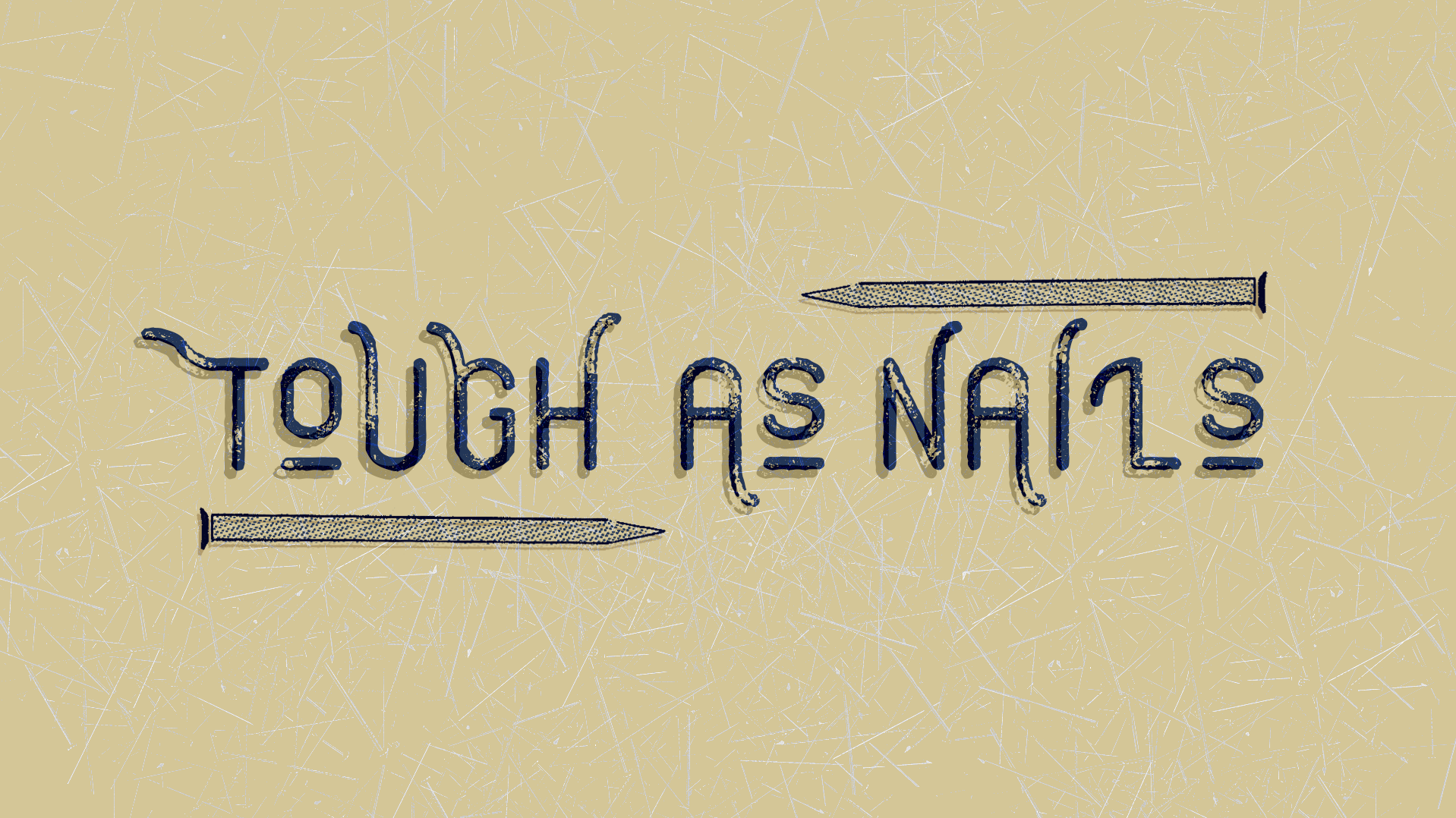 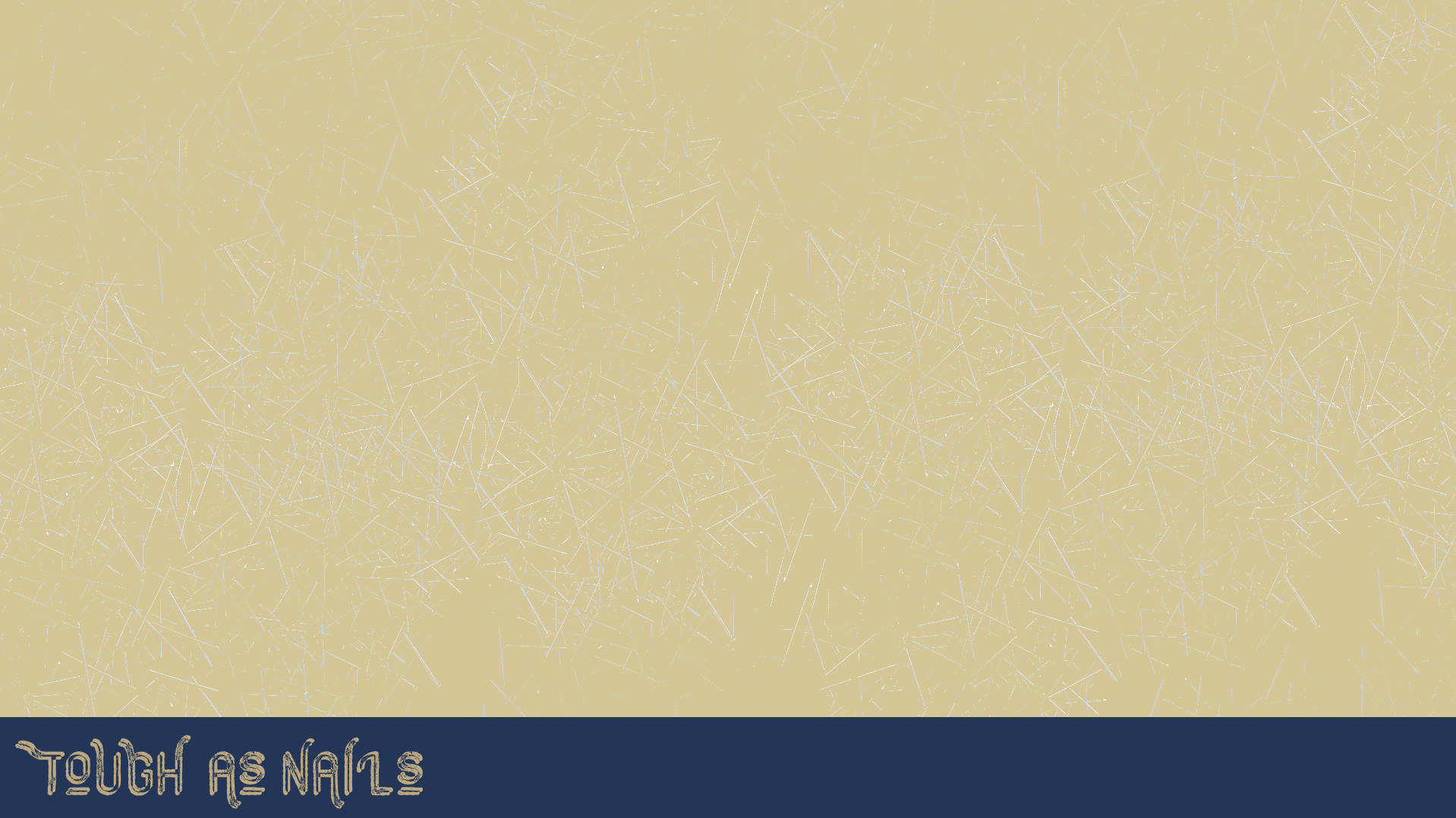 “In the beginning was the Word, and the Word was with God, and the Word was God.
He was with God in the beginning.
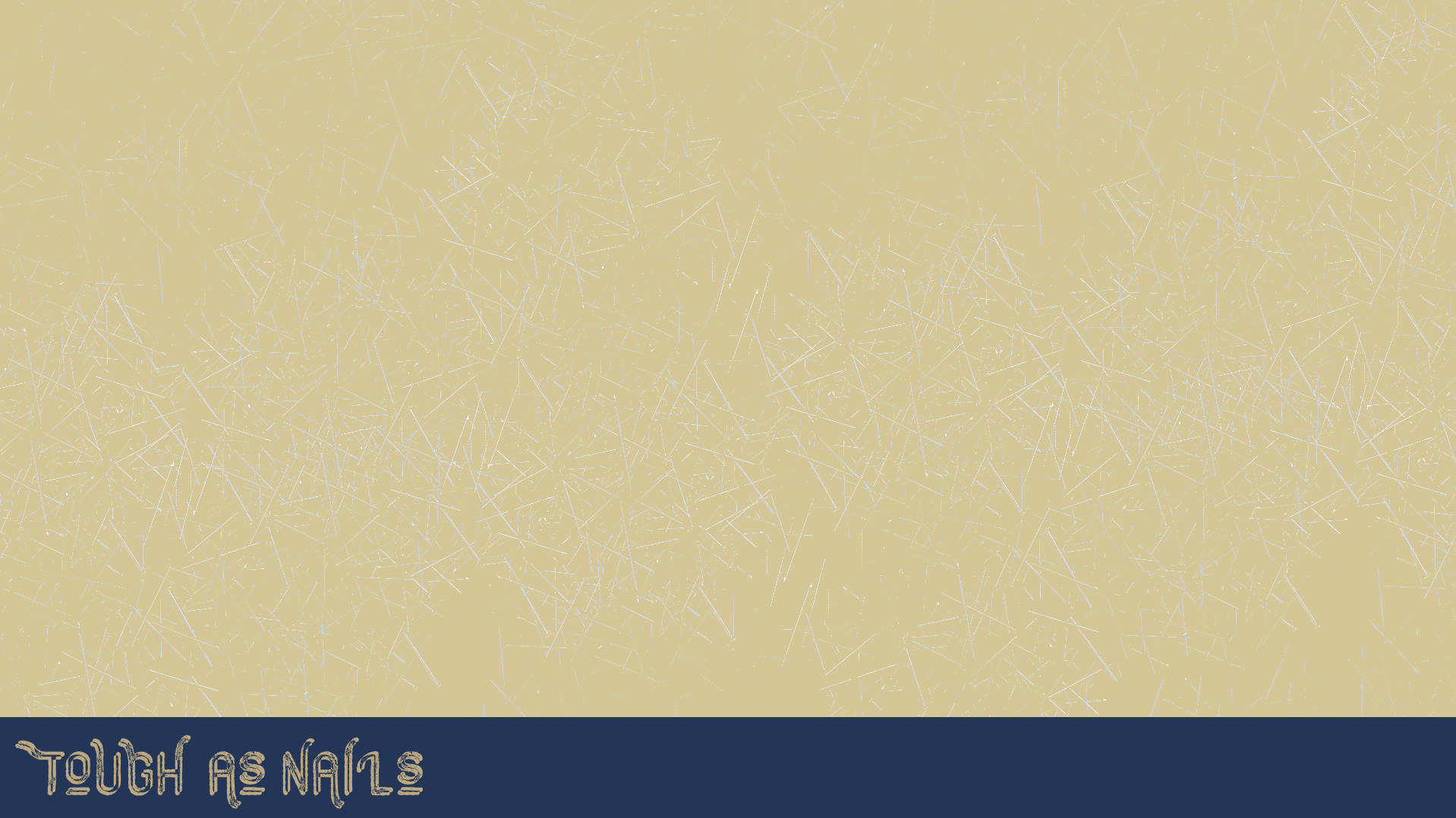 Through him all things were made;
without him nothing was made that has
been made. In him was life, and that life
was the light of men.
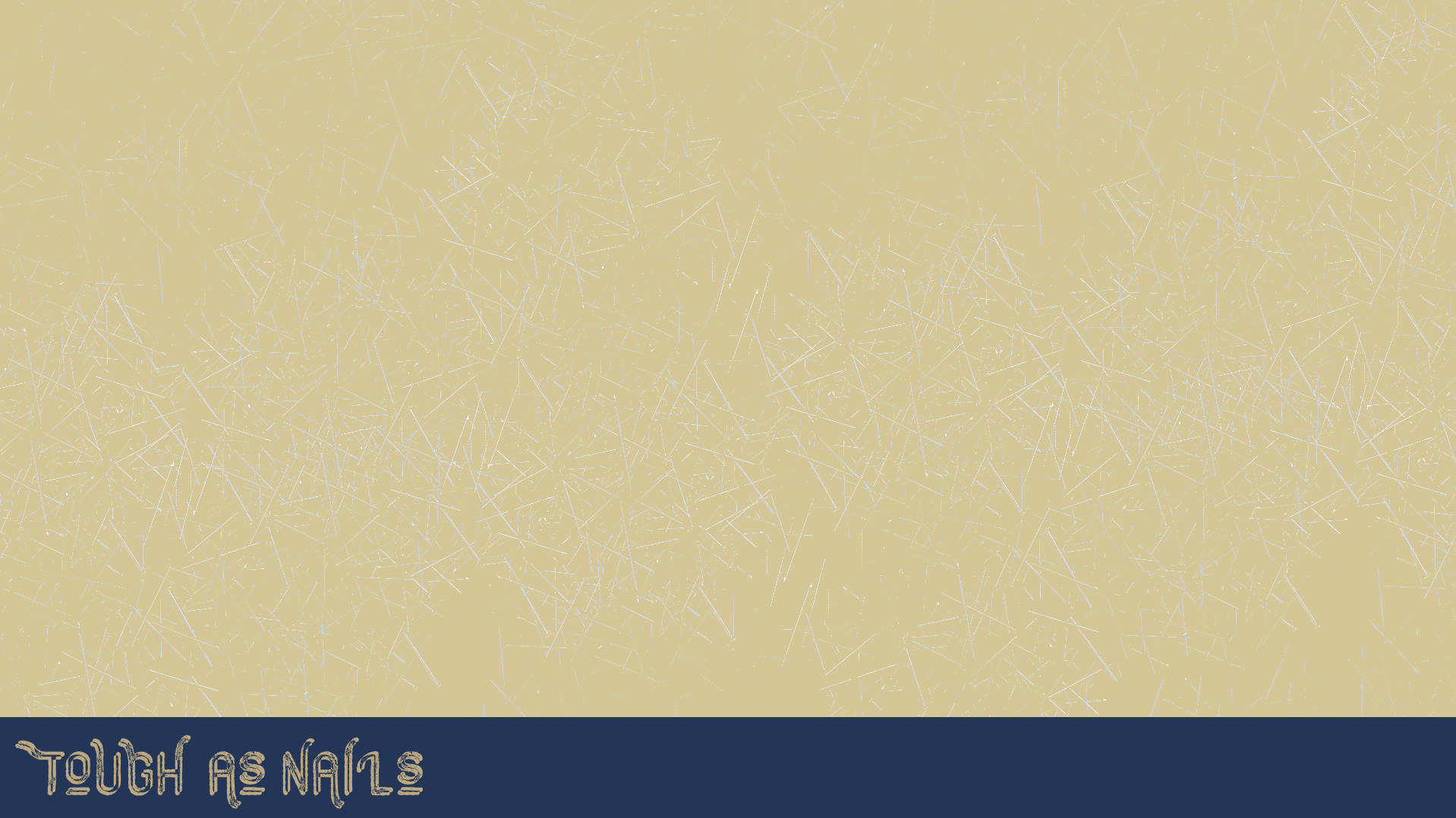 The light shines in the darkness, but
the darkness has not understood it.”
John 1:1-5 NIV
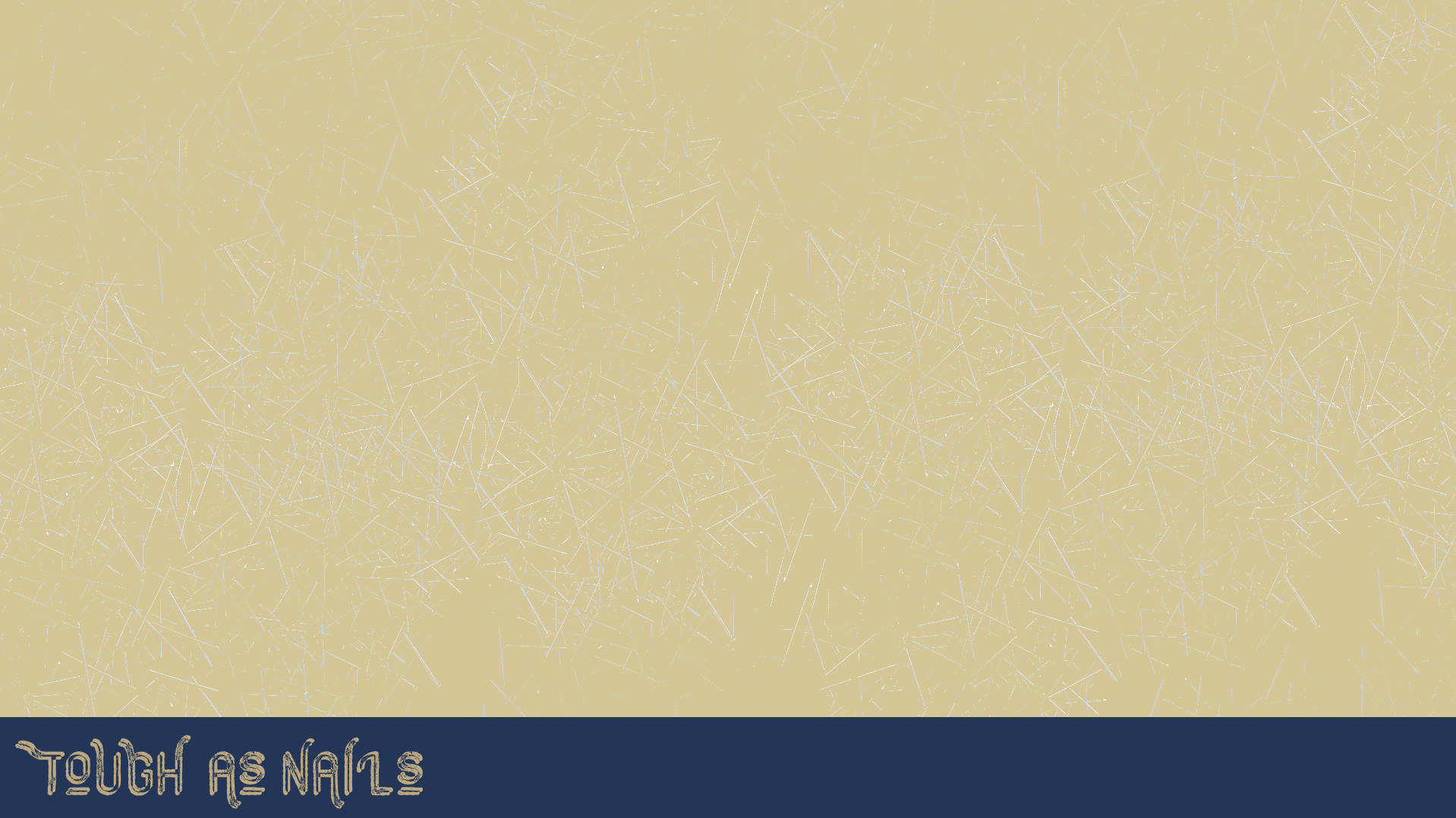 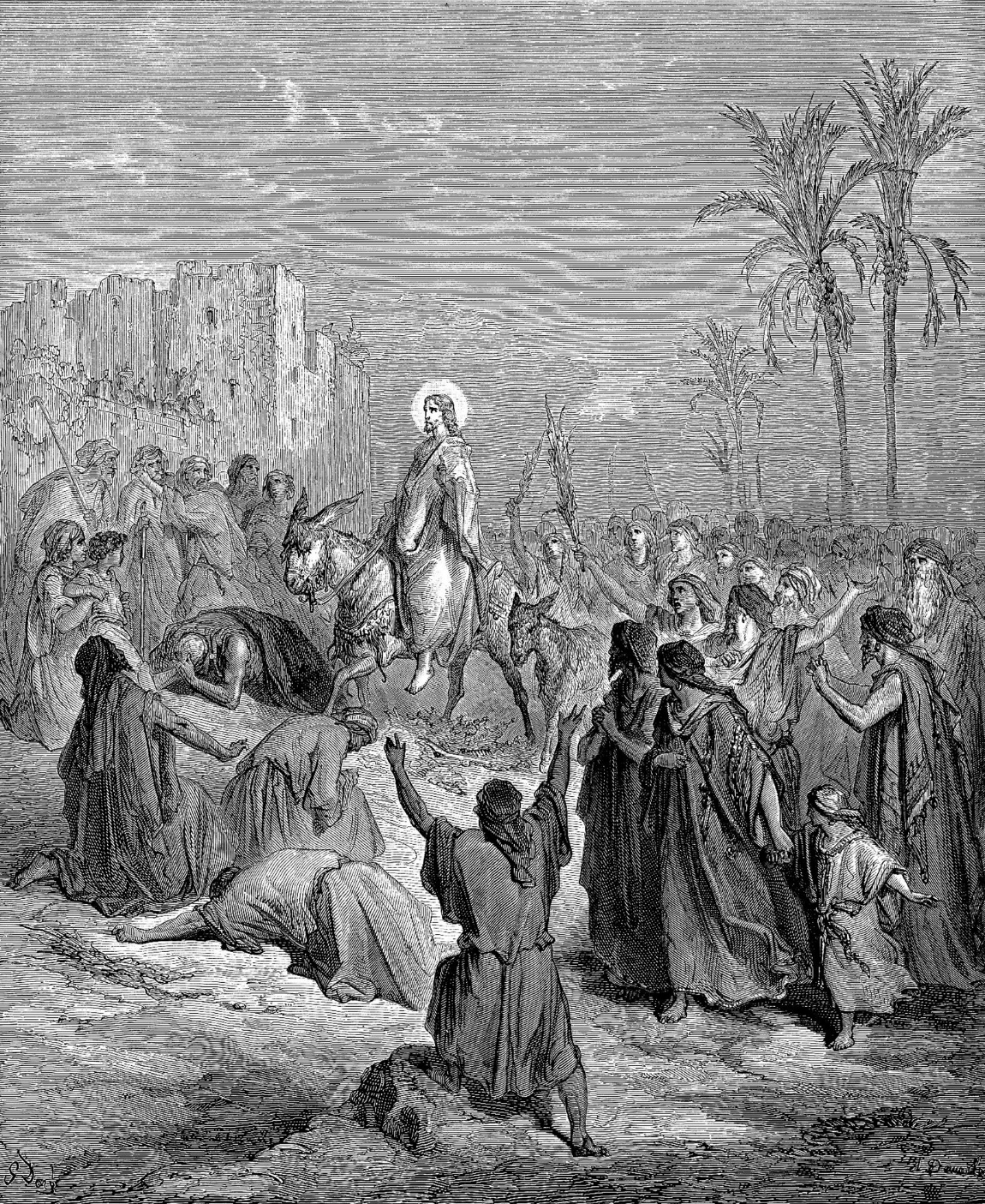 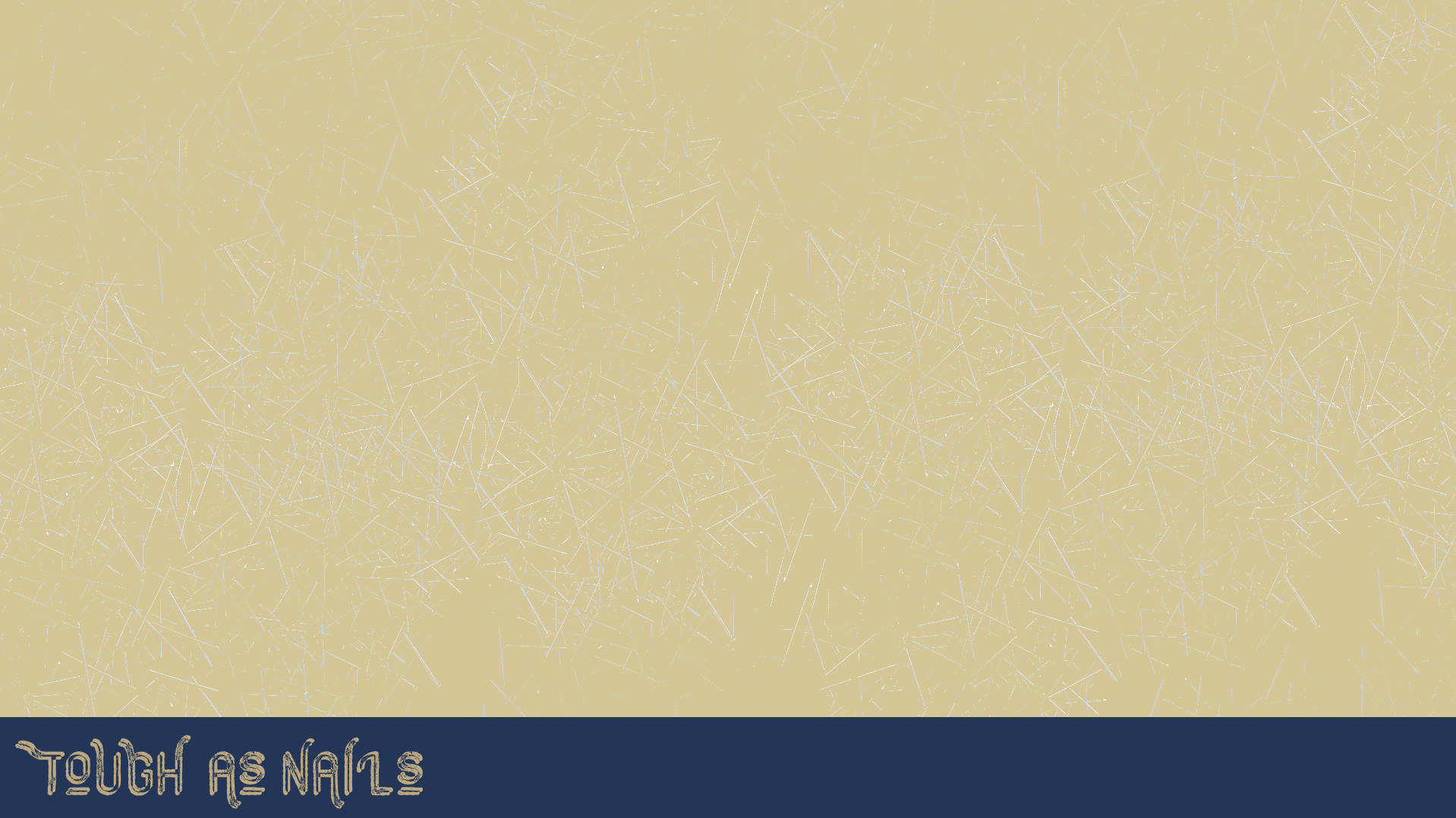 Even though Jesus was misunderstood
He didn’t quit!
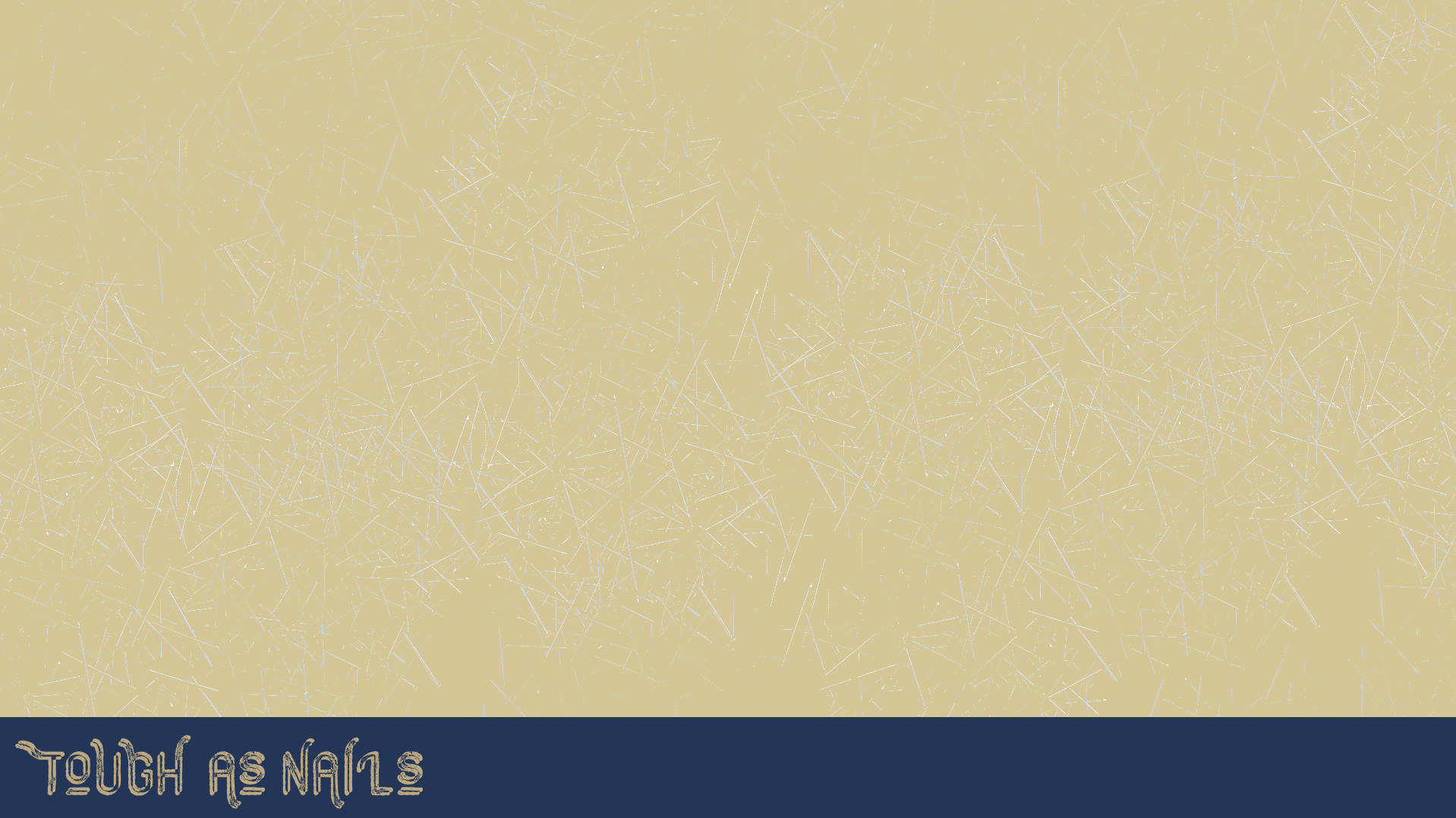 “Now there was a man of the Pharisees named Nicodemus, a member of
the Jewish ruling council.
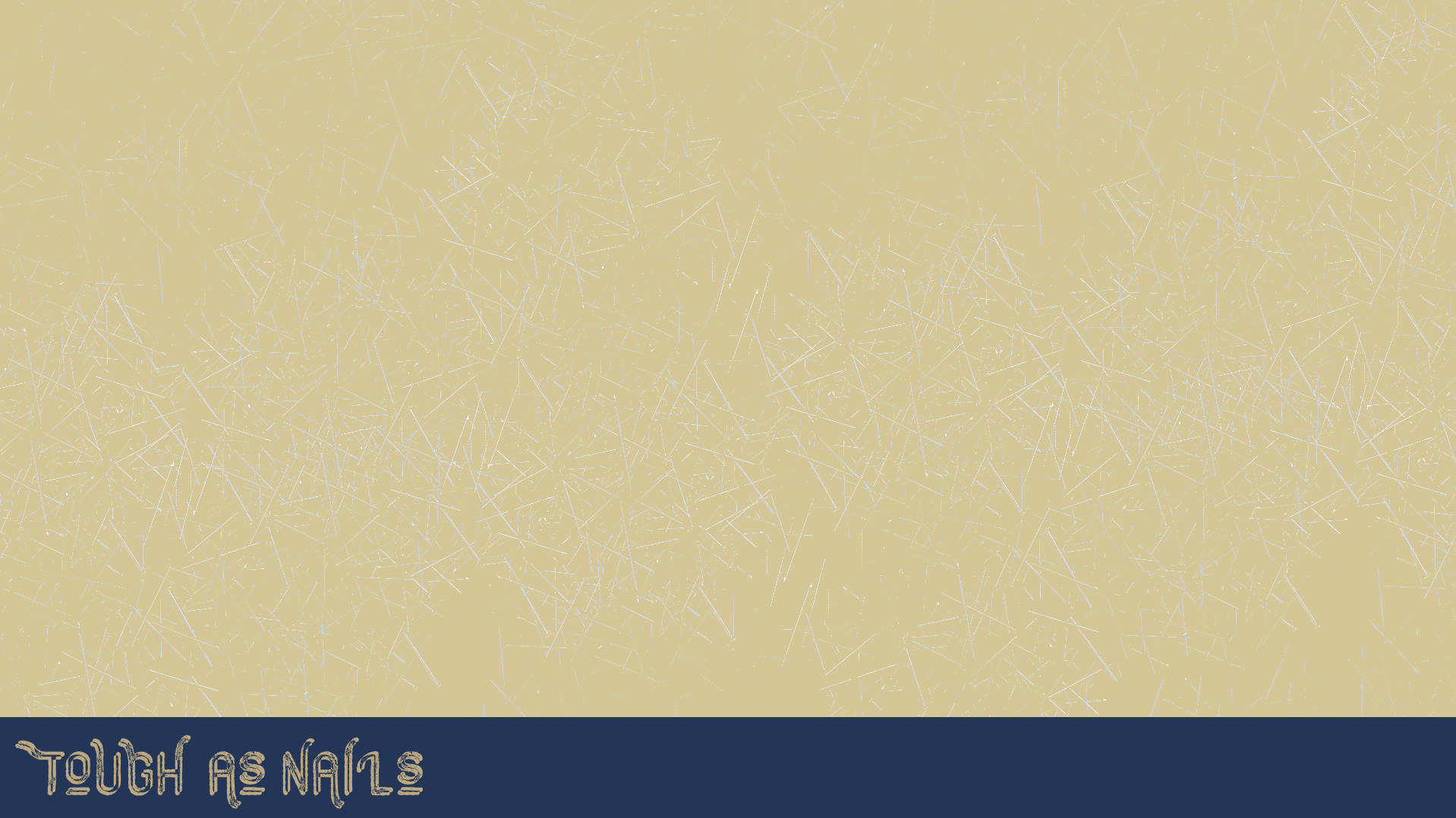 He came to Jesus at night and said,
“Rabbi, we know you are a teacher who has come from God. For no one could perform the miraculous signs you are doing if
God were not with him.” John 3:1-2 NIV
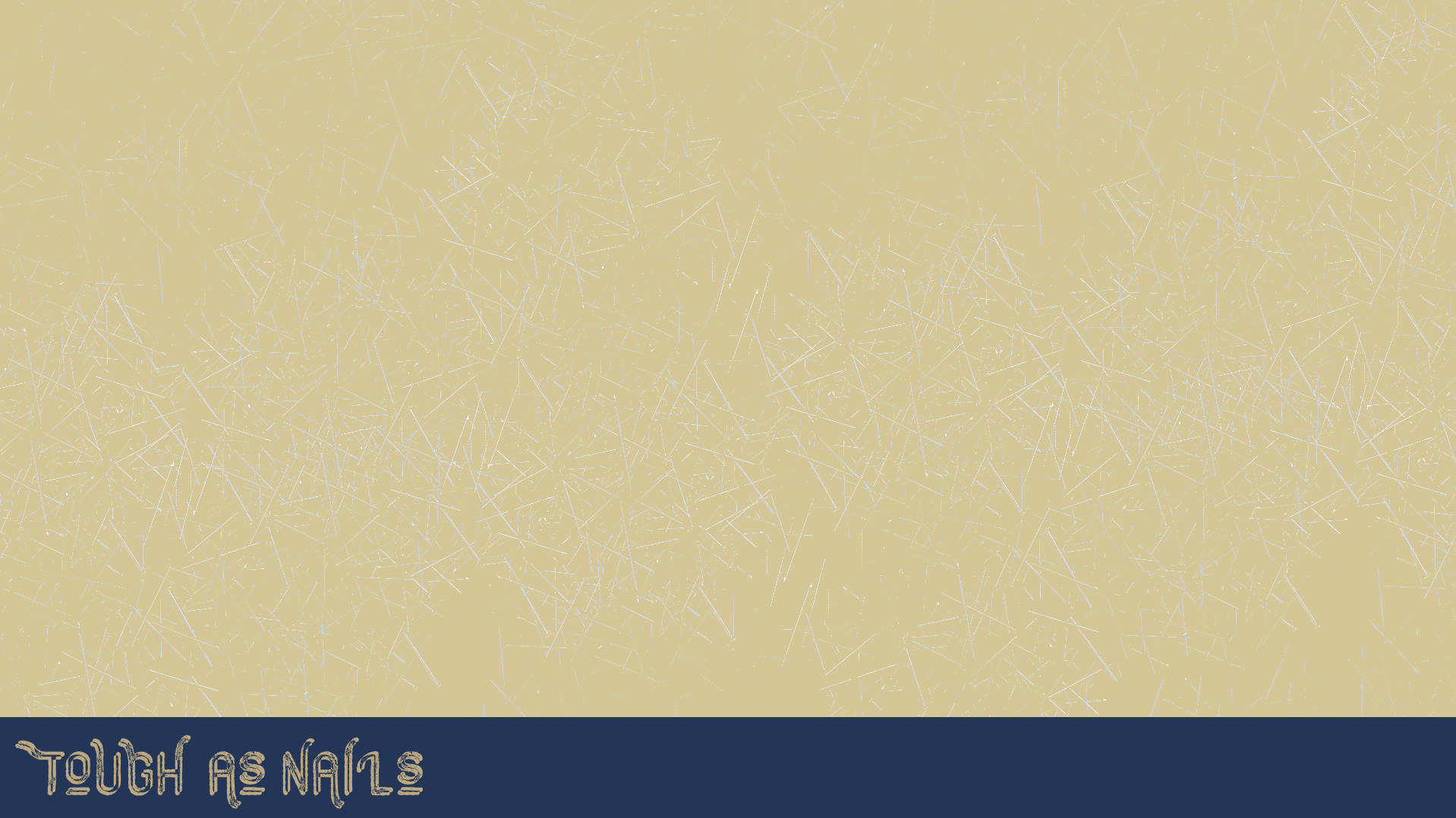 Jesus doesn’t want something from you
He wants something for you!
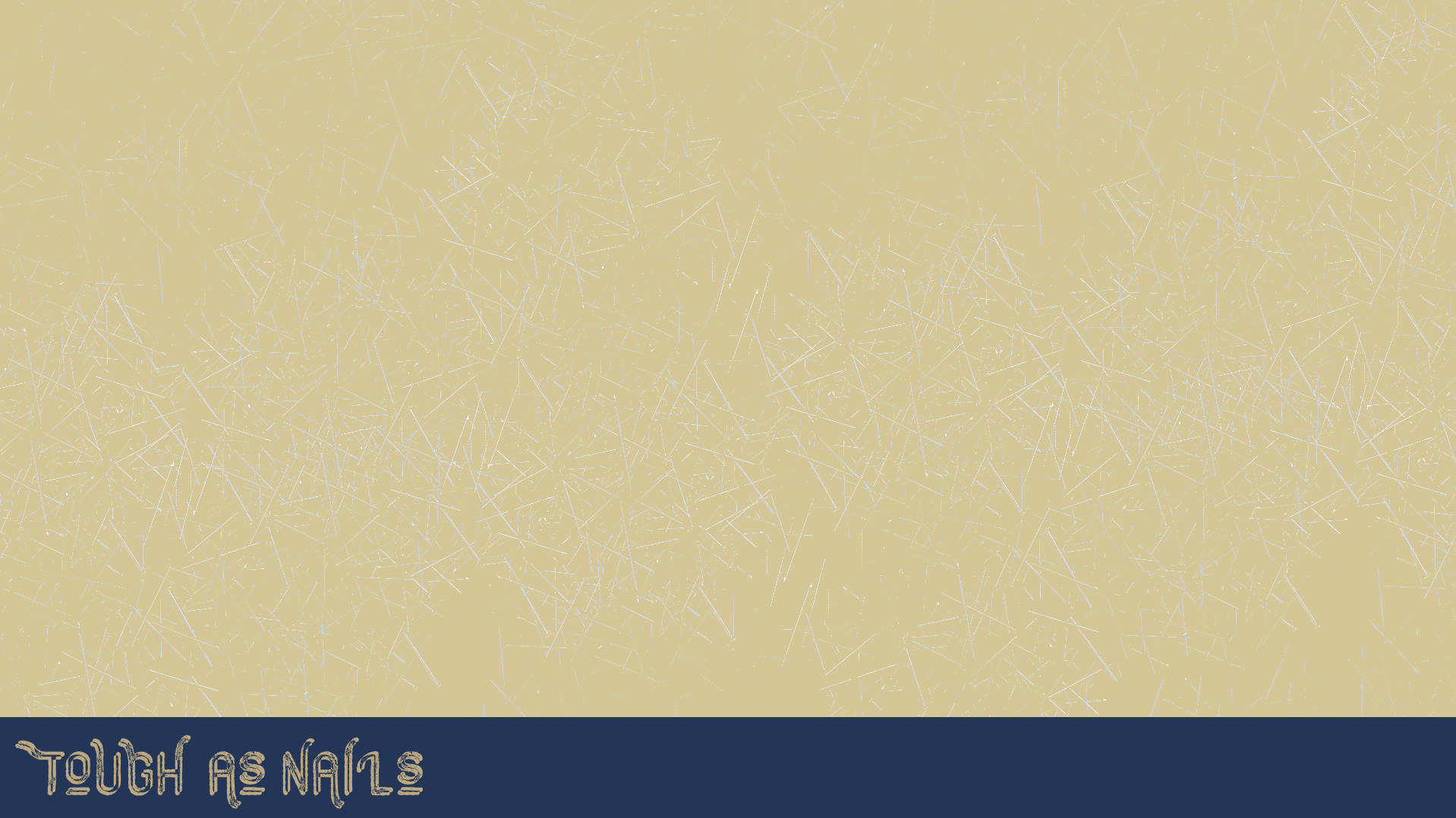 …Jesus declared, “I tell you the truth,
no one can see the kingdom of God
unless he is born again.” John 3:3 NIV
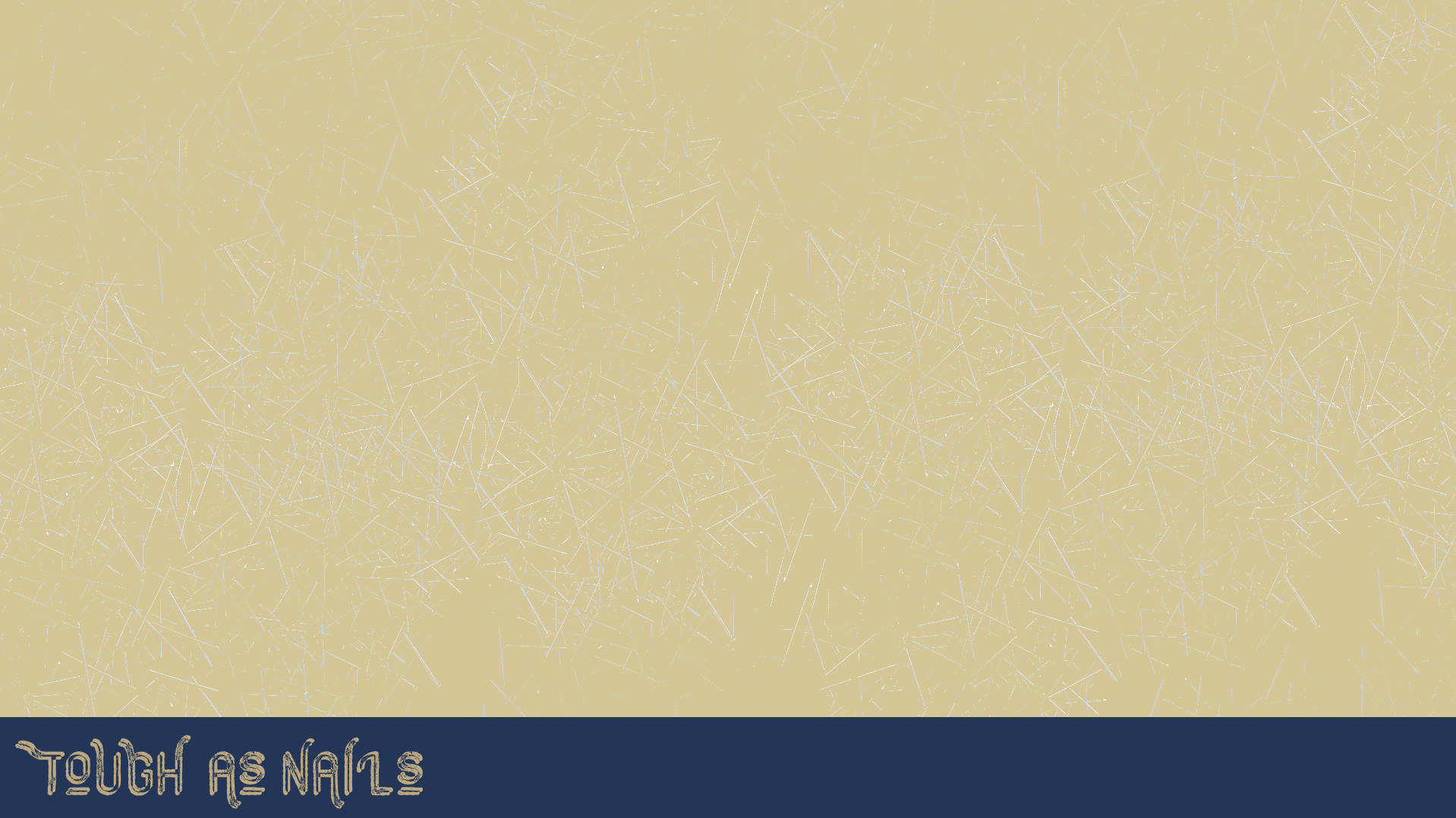 Jesus is offering all of us the opportunity
to move beyond our misunderstandings
and experience His presence, where
we will receive power that will transform
us into a new person!
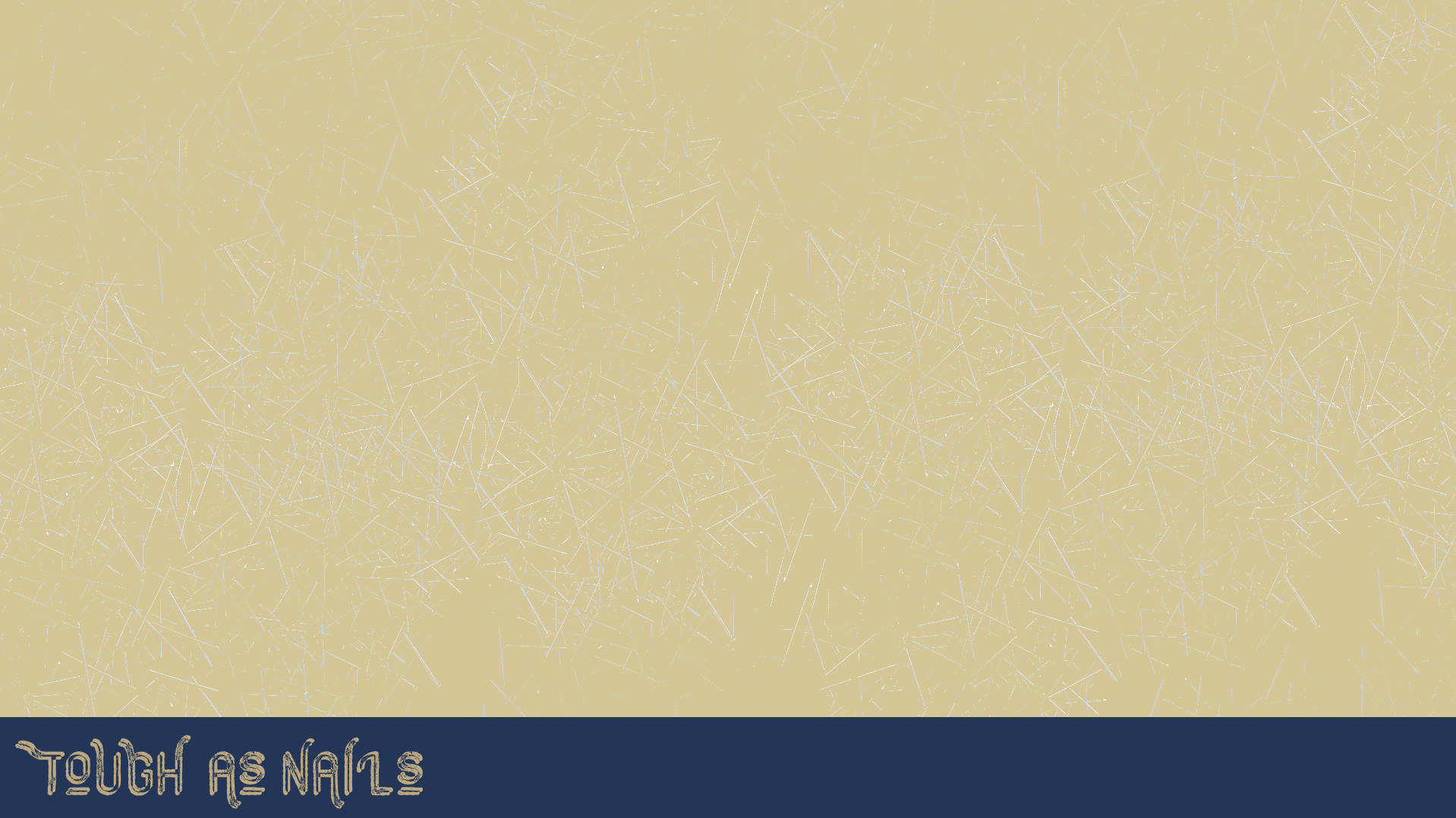 “And if the Spirit of him who raised Jesus from the dead is living in you, he who
raised Christ from the dead will also give
life to your mortal bodies through his Spirit, who lives in you.” Romans 8:11 NIV
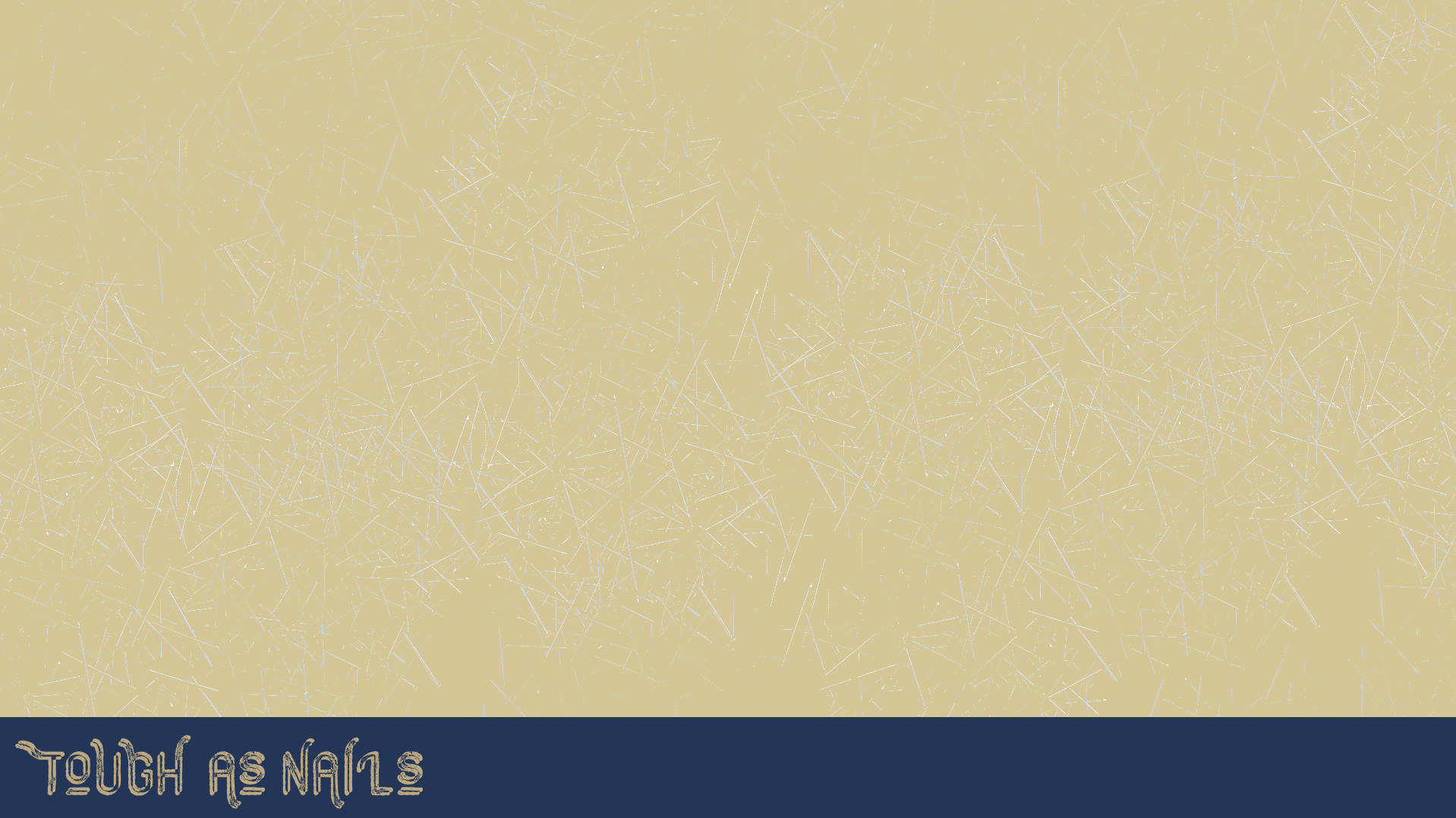 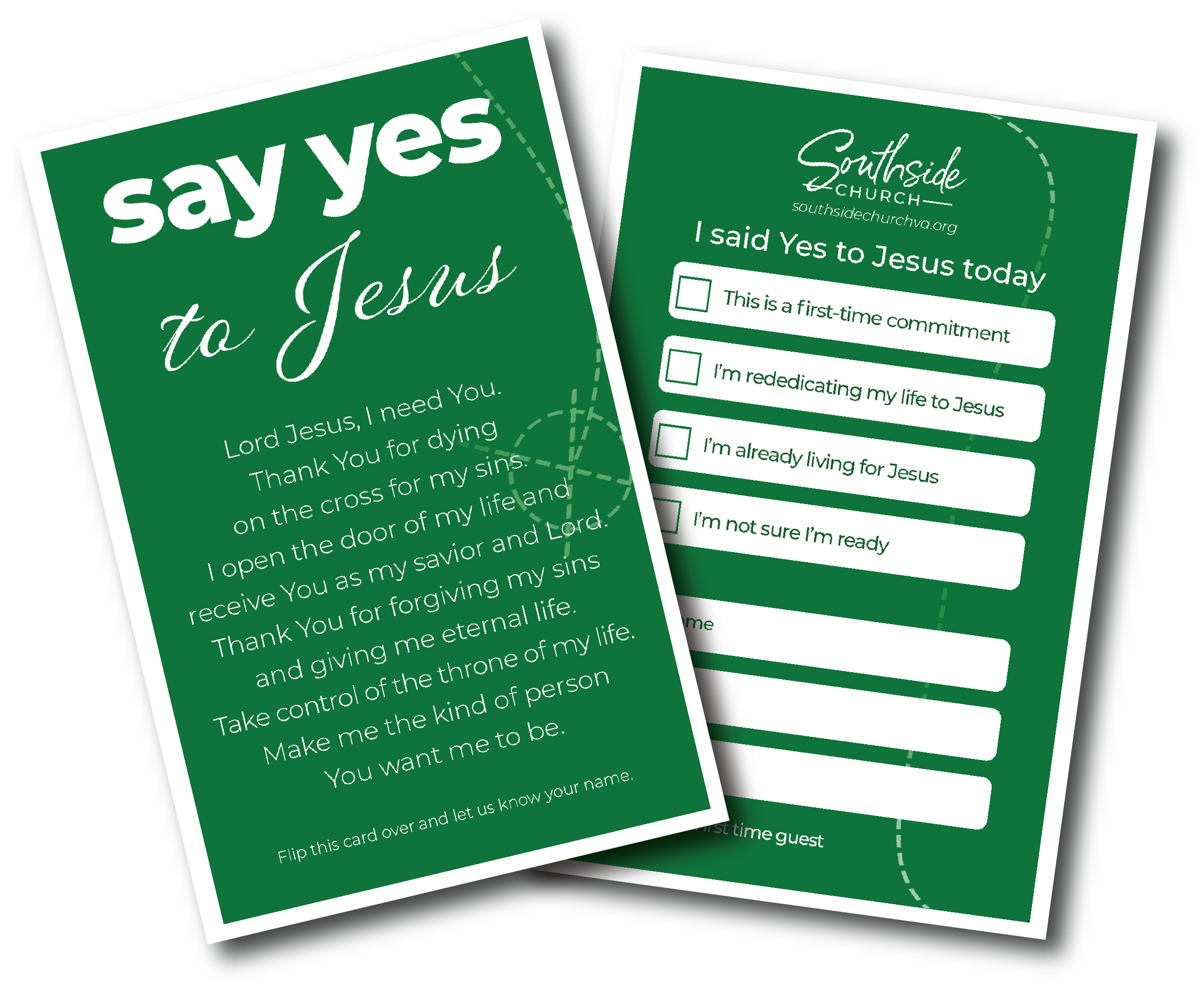